EE359 – Lecture 7 Outline
Multipath Intensity Profile
Doppler Power Spectrum
Shannon Capacity
Capacity of Flat-Fading Channels
Fading Statistics Known
Fading Known at RX
Review of Last Lecture
Signal envelope distributions:
CLT approx.  Rayleigh distribution (power exponential)
When LOS present, Ricean distribution used
Measurements support Nakagami distribution
Average Fade Duration:
Rayleigh fading AFD

	
Wideband Channels
Individual multipath components resolvable
True when time difference between multipath components exceeds signal bandwidth
t1
t2
t3
R
t
t
Characterizing Wideband Channels
Wideband channels introduce time-distortion (t) and time-variation (Doppler, r)



Wideband channels c(t,t) characterized by scattering function from Ac(t1,t2,Dt)=Ac(t,Dt)
Wideband
Narrowband
r
s(t,r)=FDt[Ac(t,Dt)]
t
Characterizes delay spread & Doppler
Multipath Intensity Profile
Ac(t)
TM
Defined as Ac(t,Dt=0)= Ac(t)
Determines average (TM ) and rms (st) delay spread 
Approximate max delay of significant m.p.
Coherence bandwidth Bc=1/TM
Maximum frequency over which Ac(Df)=F[Ac(t)]>0
Ac(Df)=0 implies signals separated in frequency by Df will be uncorrelated after passing through channel
t
Ac(f)
f
t
Bc
0
Doppler Power Spectrum
Sc(r)
r
Bd
Sc(r)=F[Ac(t=0,Dt)]= F[Ac(Dt)]

Doppler spread Bd is maximum doppler for which Sc (r)=>0.

Coherence time Tc=1/Bd
Maximum time over which Ac(Dt)>0
Ac(Dt)=0 implies signals separated in time by Dt will be uncorrelated after passing through channel
Shannon Capacity
Defined as the maximum MI of channel

Maximum error-free data rate a channel can support.

Theoretical limit (not achievable)

Channel characteristic
Not dependent on design techniques
Capacity of Flat-Fading Channels
Capacity defines theoretical rate limit
Maximum error free rate a channel can support
Depends on what is known about channel
Fading Statistics Known
Hard to find capacity

Fading Known at Receiver Only
Capacity with Fading Known at Transmitter and Receiver
For fixed transmit power, same as with only receiver knowledge of fading

Transmit power P(g) can also be adapted

Leads to optimization problem
1
g
g0
g
Optimal Adaptive Scheme
Waterfilling
Power Adaptation


Capacity
Channel Inversion
Fading inverted to maintain constant SNR
Simplifies design (fixed rate)
Greatly reduces capacity
Capacity is zero in Rayleigh fading
Truncated inversion
Invert channel above cutoff fade depth
Constant SNR (fixed rate) above cutoff
Cutoff greatly increases capacity
Close to optimal
Capacity in Flat-Fading
Rayleigh
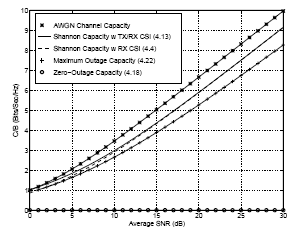 Log-Normal
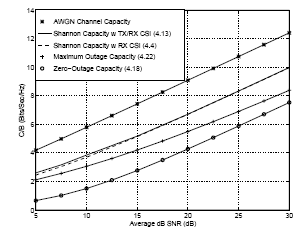 Main Points
Delay spread defines maximum delay of significant multipath components. Inverse is coherence BW
Doppler spread defines maximum nonzero doppler, its inverse is coherence time
Fundamental channel capacity defines maximum data rate that can be supported on a channel
Capacity in fading depends what is known at TX & RX
Capacity with RX CSI is average of AWGN capacity
Capacity with TX/RX knowledge: variable-rate variable-power transmission (water filling) optimal
Almost same capacity as with RX knowledge only
Channel inversion practical, but should truncate